Laryngology
AHMED ALARFAJ
Objectives
To know the basic larynx anatomy and physiology.
To recognize assessment and management of common laryngeal diseases, include ability to obtain patients’ history, perform comprehensive physical  assessment, interprets findings
To know how to handle common laryngeal   emergencies.
To be aware of common laryngeal operations.
dysphonia: is a descriptive medical term meaning disorder of voice.
 
Hoarseness: is a subjective term, and usually refers to a weak or altered voice. 

voice change are: breathy, harsh, tremulous, weak, reduced to a whisper, or vocal fatigue (voice deteriorates with use).
ANATOMY

	Laryngeal Neuromuscular Anatomy
    Extrinsic Depressors:  
    Extrinsic Elevators: 
    Posterior Cricoarytenoid 
    Lateral Cricoarytenoid:
    Thyroarytenoid:  
    Cricothyroid:  
    Interarytenoid
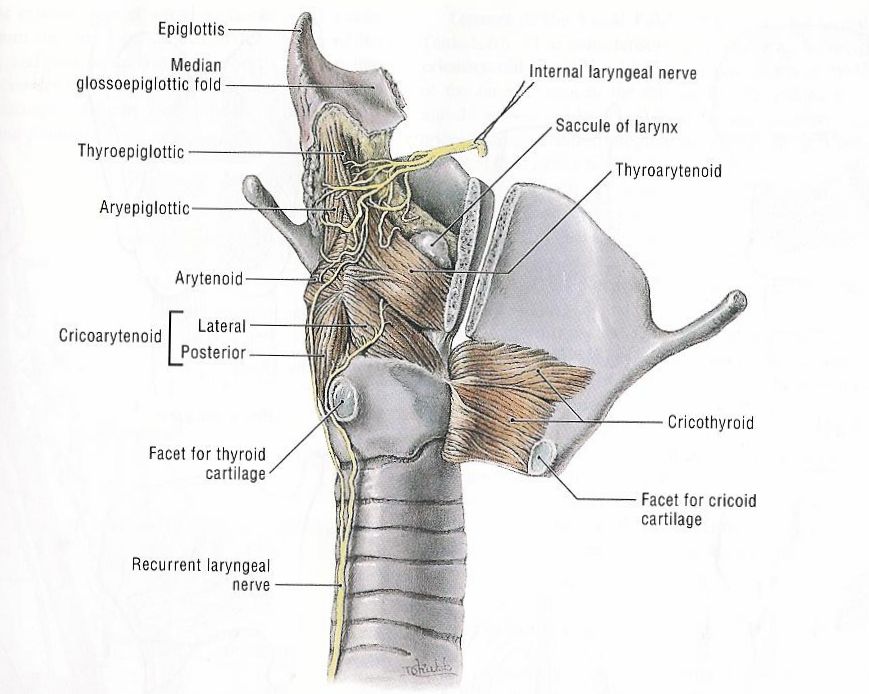 Intrinsic musculature 

Abductors :
posterior cricoarytenoid (PCA)

Adductors: 
thyroarytenoid (TA) ,lateral cricoarytenoid (LCA) ,cricothyroid,  interarytenoid
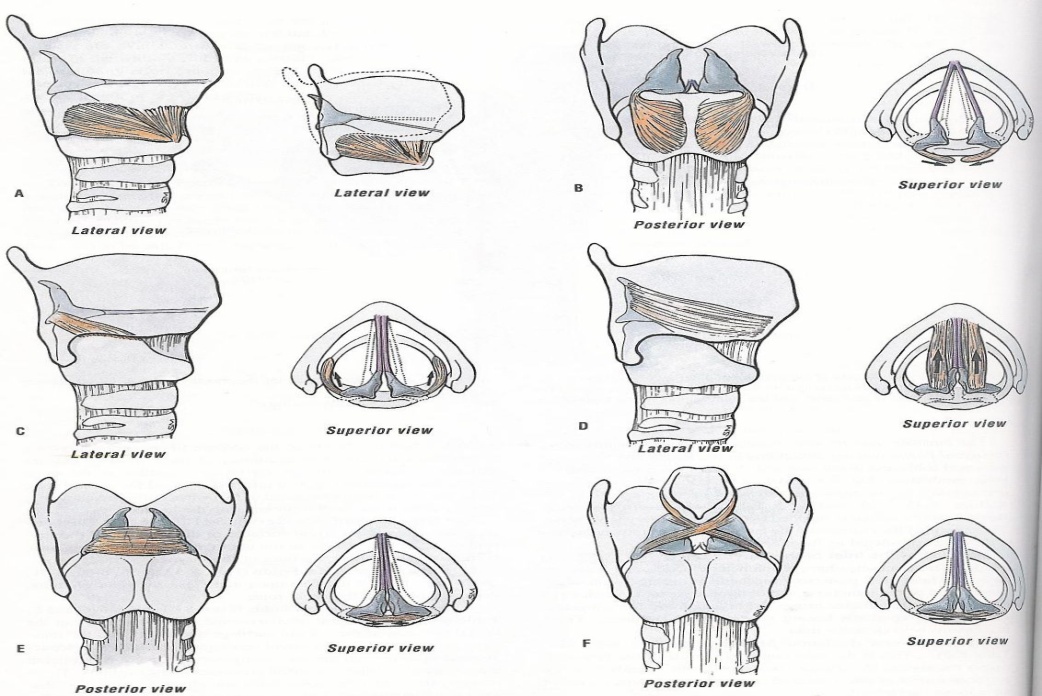 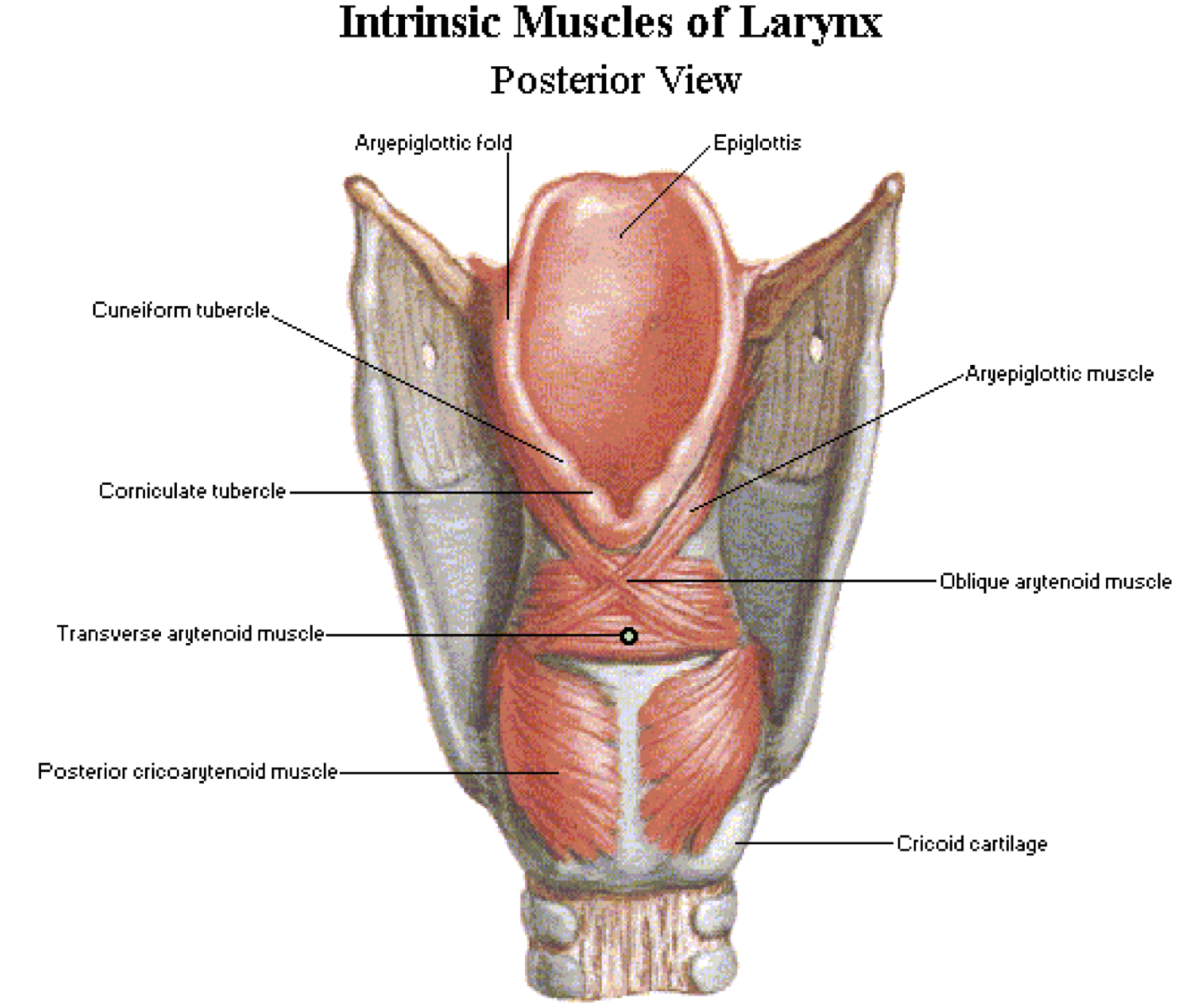 ANATOMY
Laryngeal Innervation

Internal Branch of the SLN
RLN
Nerve supply:
Superior laryngeal nerve 
Internal branch (sensory) .
External branch ►cricothyroid muscle
Recurrent laryngeal nerve 
RT side: crosses the subclavian artery 

LT side: arises on the arch of the aorta deep to ligamentum arteriosum 

it is divided behind the cricothyroid joint 
Motor ►all the intrinsic muscles except ?
Sensory
ANATOMY

Laryngeal Cartilage
  Thyroid, Cricoid and Arytenoids 
  Epiglottis 
  Corniculate Cartilage  
  Trieceous Cartilage
Thyroid cartilage :
Shield like
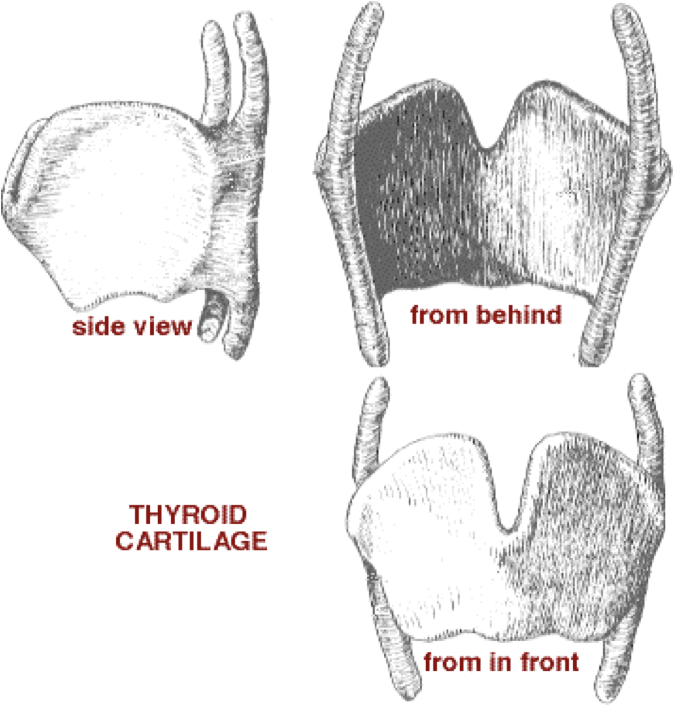 Cricoid cartilage :
Signet ring shaped.  
the only complete skeletal ring for the airway.

♦Both thyroid and cricoid cartilage ► hyaline ► calcification 

Cricothyroid joint 
Synovial joint ► hinge motion
Arytenoid cartilage :
Pyramidal shaped
Apex  ,vocal & muscular process.

Cricoarytenoid  joint 
Synovial
 rocking motion 

Corniculate and cuneiform cartilage:
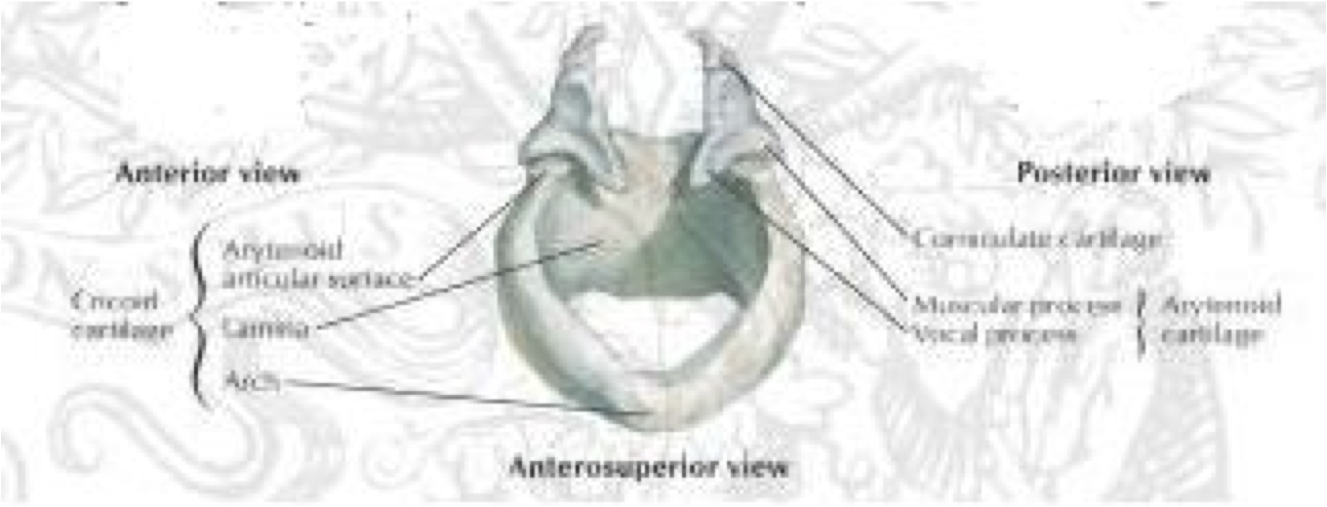 ANATOMY
Laryngeal Joints

 Cricothyroid Joints  
 Cricoarytenoid Joints
Laryngeal mucosa :

All mucosa from trachea to aryepiglottic fold ►ciliated columnar epithelium.

☼ except vocal cord and aryepiglottic fold ►squamous epithelium
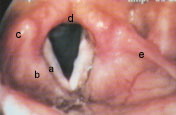 Histopathology
ANATOMY
Vocal Fold Layers (from superficial to deep)
Squamous Epithelium 
Superficial Lamina Propria (SLP. Reinke’s Space)  
Intermediate Lamina Propria 
Deep Lamina Propria  
Thyroarytenoid Muscle Complex
ANATOMYSPECIAL CONSIDERATION
Pediatric Airway Anatomy
                          
  1mm of laryngeal edema in the neonate can be reduce airway by 60%
PHYSIOLOGY
Components of Speech
 Phonation
 Resonation  
 Articulation
 Respiration
Applied physiology of the larynx
Protection of the lower air passages
Closure of the laryngeal inlet 
Closure of the glottis 
Cessation of respiration 
Cough reflex (forced expiration is made against a closed larynx
Phonation :
Voice is produced by vibration of the vocal cord 
Source of energy is the airflow 
Normal vocal fold vibration occurs vertically from inferior to superior
The mouth ,pharynx ,nose ,chest (resonating chambers)

Respiration:
Vocal cord in abduction  position
PHYSIOLOGY
Voice Parameters
  Pitch (Hz) 
  Fundamental Frequency 
  Loudness (decibels)
  Quality
Laryngeal sphincters

True vocal cord 
 false vocal cord
Aryepiglottic  sphincter
EVALUATION OF THE DYSPHONIC PATIENTHistory and Physical Exam
History
Character of Dysphonia  
Associated Symptoms
“KITTNES” for differential    diagnosis
EVALUATION OF THE DYSPHONIC PATIENT
Physical Exam
 Quality of Voice
 Indirect and Direct Laryngosocopy      
    (Mirror, Flexible Nasopharyngoscopy,  
    Videostroboscopy): 
 H &N Exam:
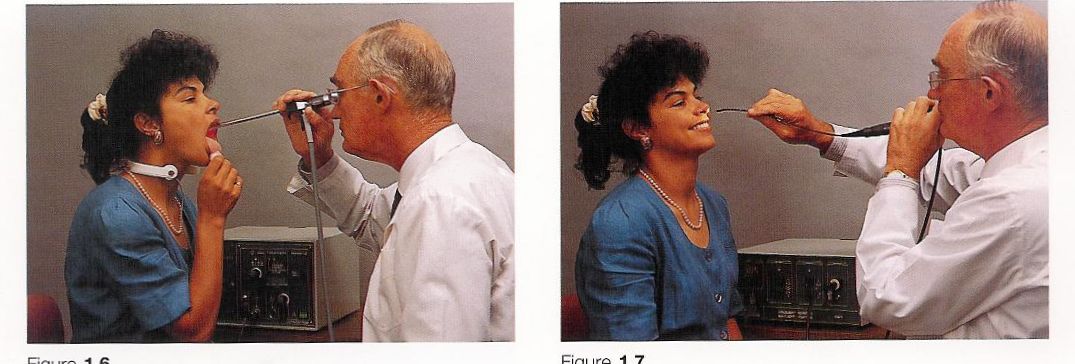 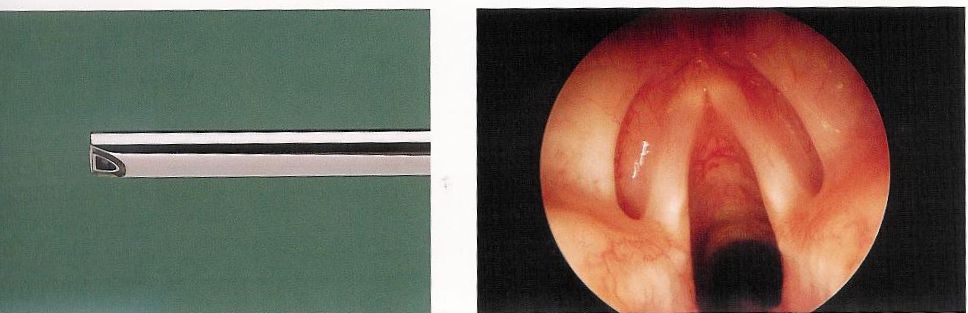 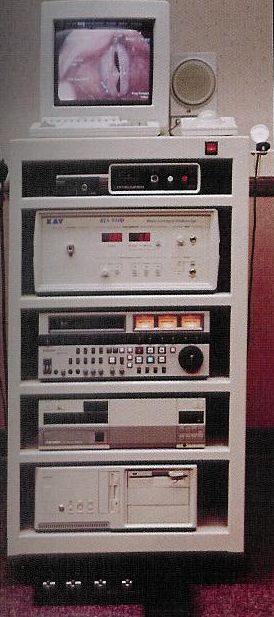 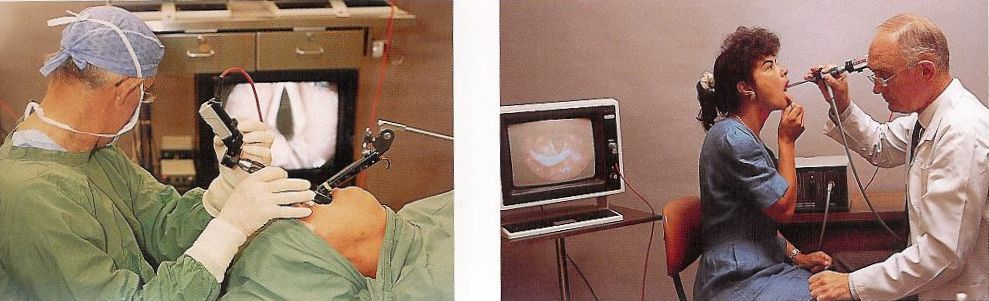 Differential Diagnosis of Dysphonia : KITTENS Method
Congenital  Infectious &    Trauma &  Tumor           Endocrine     Neurologic    Systemic	
  
Congenital   Laryngitis        Laryngeal cysts,  Recurrent        Hypothyroidism    Cerebral  	GERD
		   (Viral, bacteria, nodules, polyps    laryngeal         (laryngeal               palsy
		   & fungal)           & ulcers	    papillomatosis   myxedema)
 
Under-	   vocal fold          voice                 laryngeal         adrenal,         extra-                 connective
Developed   paralysis            abuse                 cancer            pituitary,       pyramidal              tissue
Larynx                                                                               gonadic        lesions                  disorders                                                                                                 					           disorders       (parkinson’s)      (rheumatoid
                                                                                                                                     arthritis, 									SLE)
                    Adductor          Reinker’s           Benign  
                    Spasmodic         edema           laryngeal
                   Dysphonia		    neoplasms				  
                                           arytenoid       (hemangiomas,   Pubescence   stroke          Psychogenic
                                            dislocation      cystic hygromas                                       Guillain Barre’
                  muscle-tension    vocal fold                                                                   Myasthenia gravis
                   disorders            granulomas                                                                        Other
                                            Caustic                                                                             neurological
                                            inhalation                                                                          disorders
                                             injuries
ANCILLARY TESTS
Videostroboscopy:  
Laryngeal EMG:
BENIGN LARYNGEAL PATHOLOGYCongenital Laryngeal Defects
Congenital Webs
Most commonly anteriorly based
Pathophysiology :  incomplete recanalization
Types:   supraglottic (2%) glottic (75%), subglottic (7%)
Symptom:    aphonia, stridor
Management:
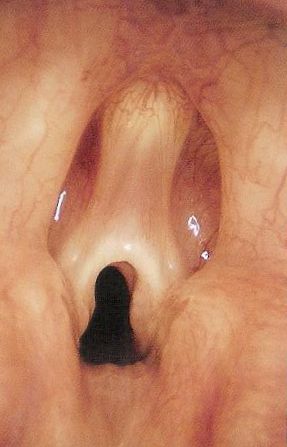 CONGENITAL SUBGLOTTIC 
                          STENOSIS
 
 < 4 mm in newborn
 Pathophysiology:  incomplete recanalization
 Types
             1.   Membranous  
             2.   Cartilaginous  
             3.   Mixed 
Grades:  I. <50% obstruction, II 50-70%, III- 70-90% IV.>  90-Complete obstruction
Symptom:    stridor
CONGENITAL SUBGLOTTIC STENOSIS
Management

Secure Airway 
Medical Management
Grade I-II:   Endoscopic management 
Grade III-IV: Open Procedures:  
Anterior Cricoid Split 
Posterior Cricoid Split 
Laryngofissure 
Segmental Resection with End to End   Anastomosis
LARYNGOMALACIA
Most common laryngeal anomally
 Most common cause of stridor in  
     neonate and chronic pediatric stridor
 Pathophysiology :  immature 
     cartilage
 Symptom:    inspiratory stridor 
 Diagnosis: 
 Management:  observation , epiglottoplasty , correct GERD if present.
TRACHEOMALACIA
Less common
   Pathophysiology
   Symptom:  expiratory stridor
   Diagnosis:
   Management:  observation.
TRACHEOMALACIA
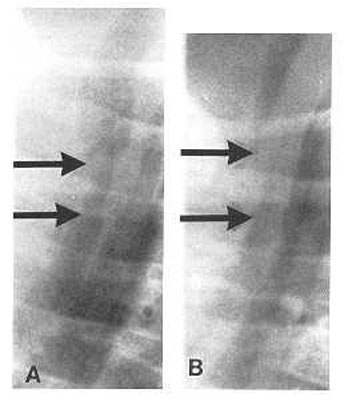 LARYNGITIS
Acute Viral Laryngitis 
   Pathogens:  rhinovirus (most             
        common)
   Symptom:    
   Management  :  conservative
ADULT SUPRAGLOTTITIS
Common Pathogens:  H. influenza (most common) S. pneumoniae. S.aureus, β hemolytic Streptococcus
Symptom:  
Management:  
          1.    Evaluate airway
          2.    Humidification
          3.    Parenteral antibiotics
Reflux – Induced Laryngitis
Pathophysiology
  Clinical feature 
  Laryngeal Findings
  Management
CROUP (Acute Laryngotracheobronchitis, LTB)
Most common cause of stridor in children
Subglottic region
Pathogen:  parainfluenza 1 (most common cause) 
Risks:  1-5 years old during fall and winter seasons
Sign&symptom:
Diagnosis:  plain neck films (“Steeple”)
CROUP (Acute Laryngotracheobronchitis, LTB)
Management 
 Assess Airway 
 Medical Management
 Endoscopy
Epiglottitis
Pathogen  
Risks 
Clinical feature 
Diagnosis:   plain neck films      (“thumbprint sign’) 
Complications
Epiglottitis
Management 
  Establish Emergent Airway 
  Endoscopy
Postoperative care parenteral antibiotics and corticosteroids
Contrasting Acute Laryngotracheobronchitis (Croup) and Epiglottitis
Examples of Specific Chronic Laryngitis
TB Laryngitis
  Syphilitic Laryngitis 
  Scleroma of the Larynx/ Rhinoscleroma
  Leprosy (Hansen’s Disease)
  Perichondritis of the Larynx/Polychondritis
  Fungal Laryngitis
Common Benign Laryngeal NeoplasmsRecurrent Respiratory Papillomatosis
Pathophysiology 
Lesion:  wart-like, irregular exophytic
Types:
          1.  Juvenile
          2.  Senile
Clinical feature
Complications
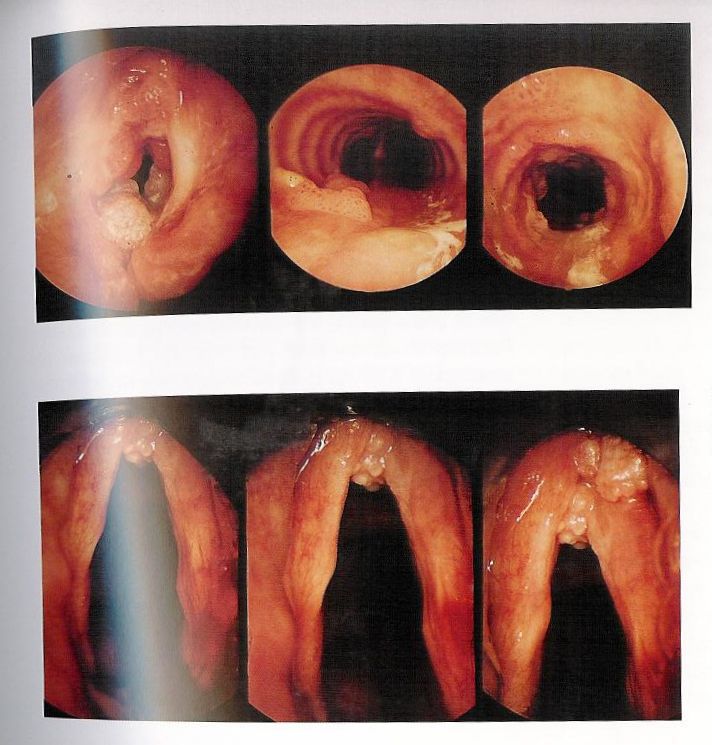 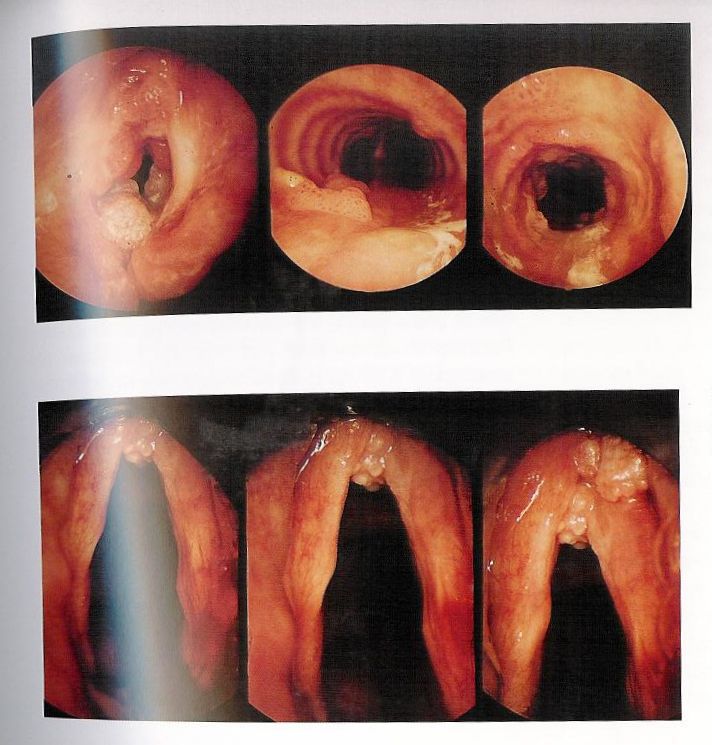 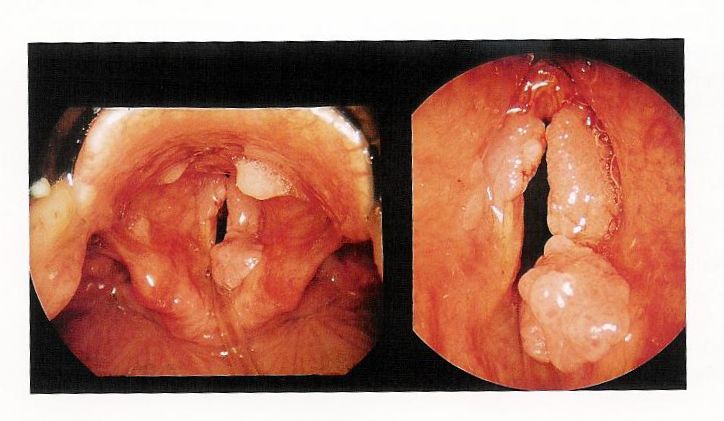 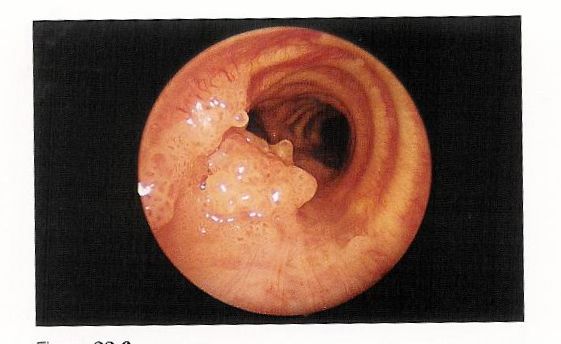 Common Benign Laryngeal Neoplasms Recurrent Respiratory Papillomatosis
Management
Microlaryngoscopy with Laser   
    Excision:
Avoid tracheotomy
Adjunctive Therapy: αINF…….
Systemic Disease Affecting the Larynx
Sarcoidosis
Wegener’s Granulomatosis 
Amyloidosis
Arthritis of Cricoarytenoid Joint
Other Common Laryngeal Lesion
Acquired Stenosis  - Subglottic
Edema - Reink’s edema
Cysts - laryngeal cyst
laryngocele
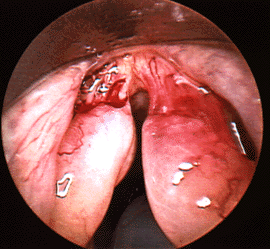 Subglottic haemangioma
Most common in subglottic space 
	- 50% of subglottic hemangiomas associated 
	   with cutaneous involvement 
Typically presents by 6 months old then involutes by 2 years of age
Types: 
- capillary (typically resolve)
- cavernous 
SSX: biphasic stridor 
DX :endoscope
RX: - observation
- Crticosteroid 
- CO2 Laser
Hemangioma
Management
May observe if asymptomatic and non progressive
Embolization
Corticosteroids or interferon.
Endoscopic CO2 or argon laser excision (YAG lasers). 
Radiation therapy may be considered although increases risk of malignant degeneration.
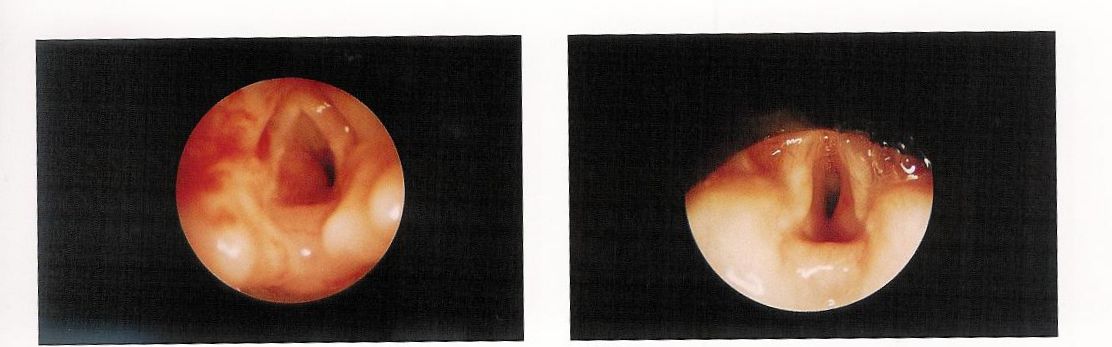 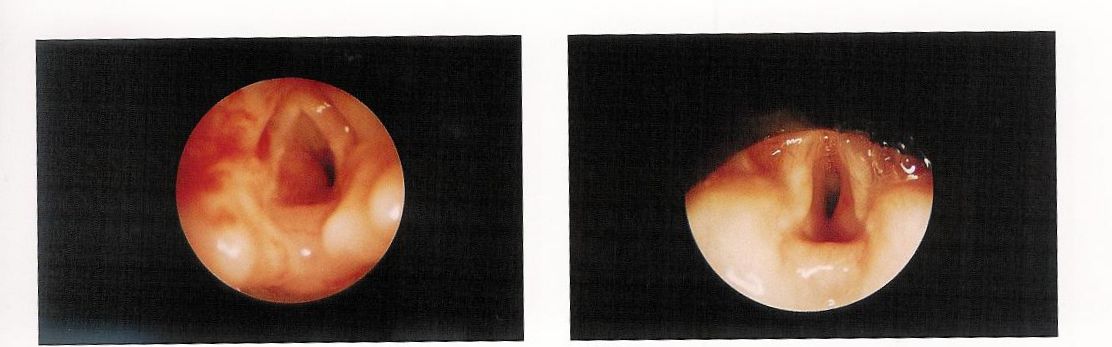 Traumatic Conditions of the Larynx
Direct injuries (blows)
Penetration (open) 
Burns (inhalation , corrosive fluids)
Inhalation foreign bodies
Intubations injuries :
Prolonged intubation 
Blind intubation 
 too large tube 
 pathology :
Abrasion ► granulomatous formation… subglottic stenosis
SSX; hoarsness , dyspnoea
RX: 
voice rest 
 endoscopic removal 
 prevention
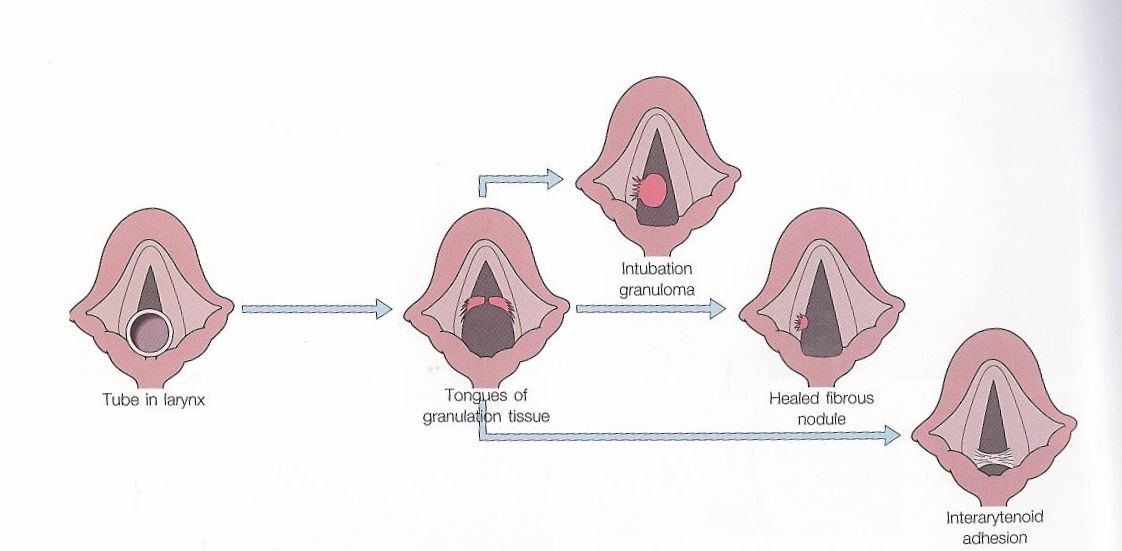 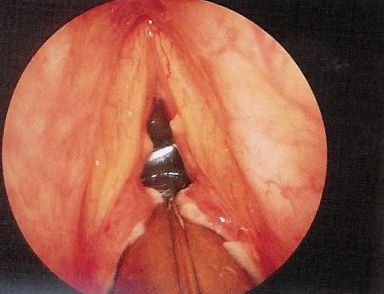 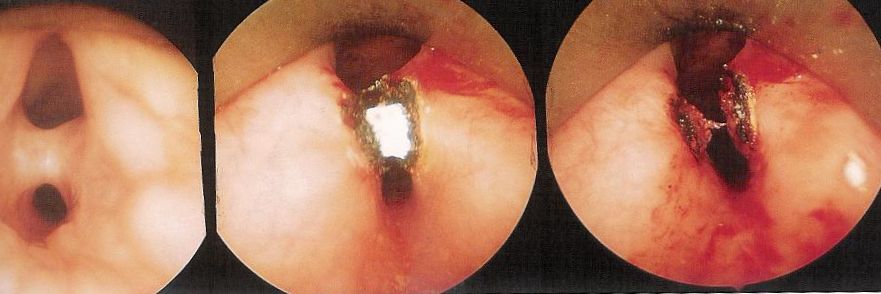 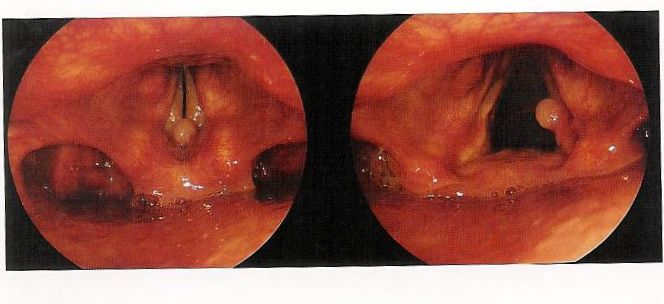 Vocal fold lesions secondary to vocal abuse and trauma
Vocal nodules (singer’s nodules)
At junction of ant 1/3 and mid 1/3 
RX :
 - voice therapy 
 - surgical excision (microlaryngoscopy)
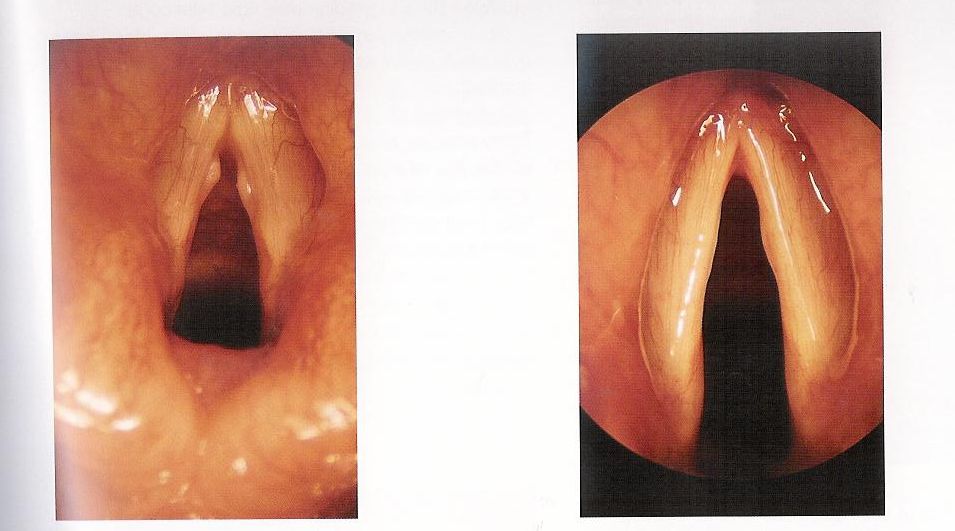 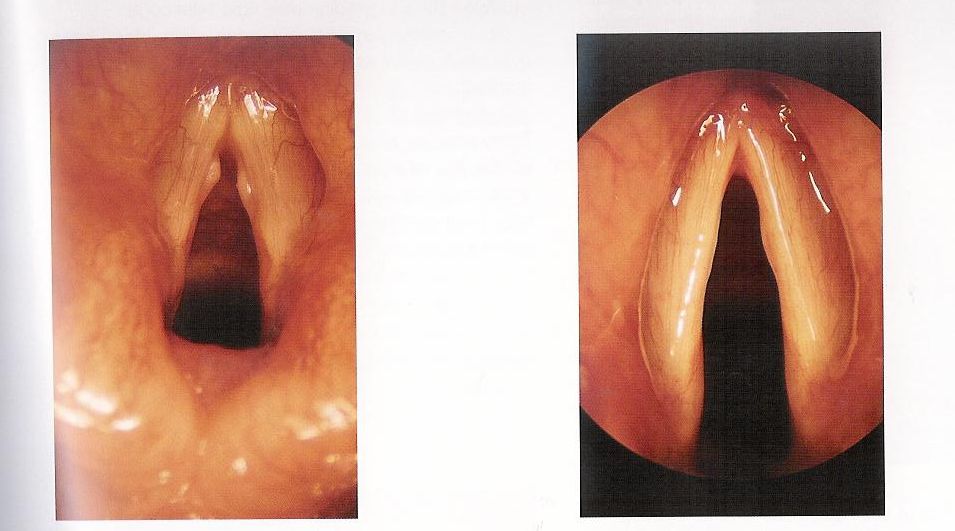 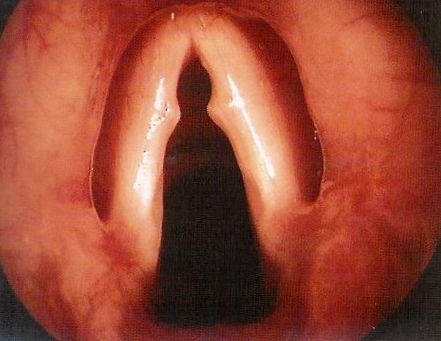 Vocal fold polyp :
Middle and ant 1/3 , free edge , unilateral 
Mucoid , hemorrhagic 
 RX :
	- surgical excision
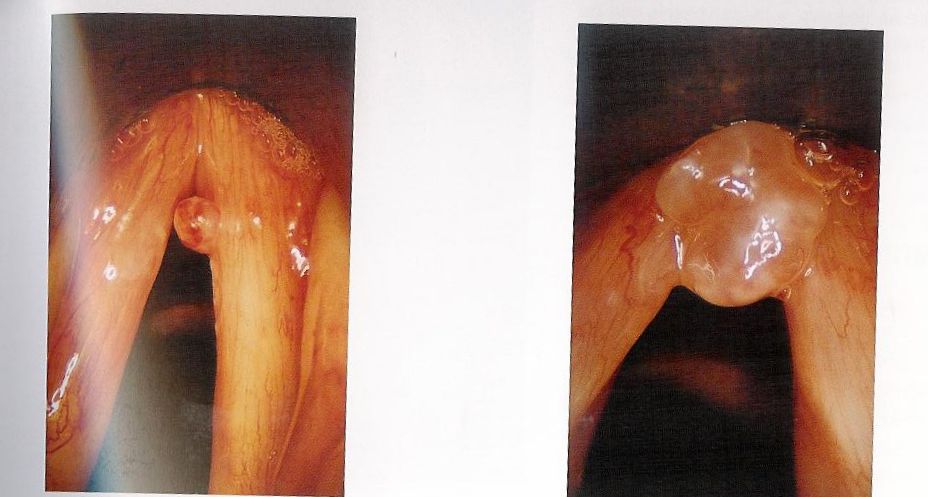 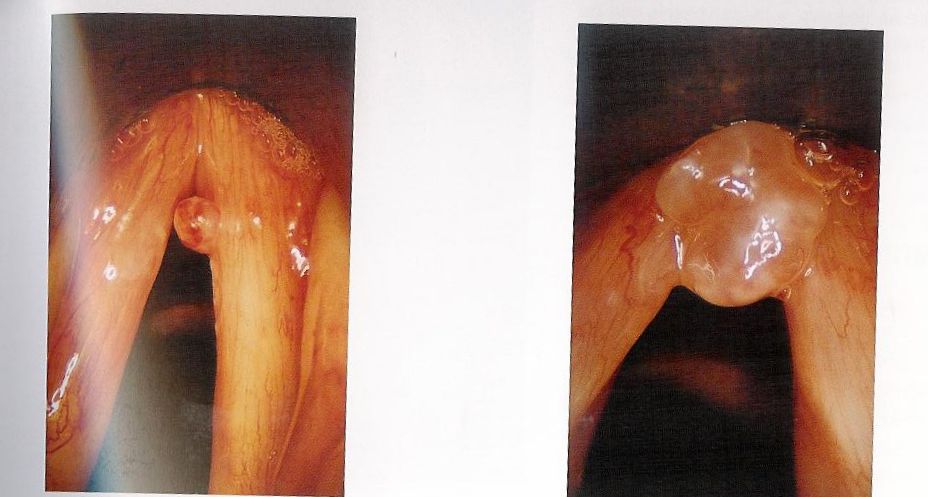 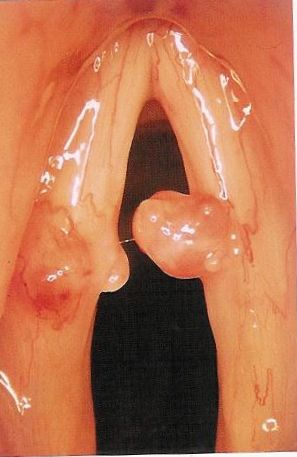 Vocal fold cyst
 congenital dermoid cyst 
 mucus retention cyst 
 RX: 
  - surgical excision
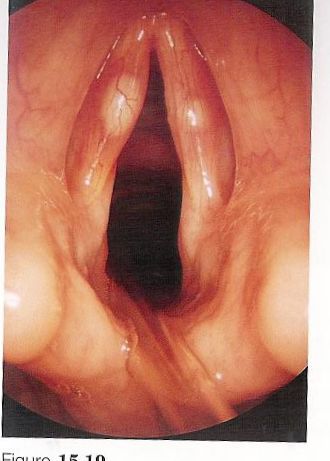 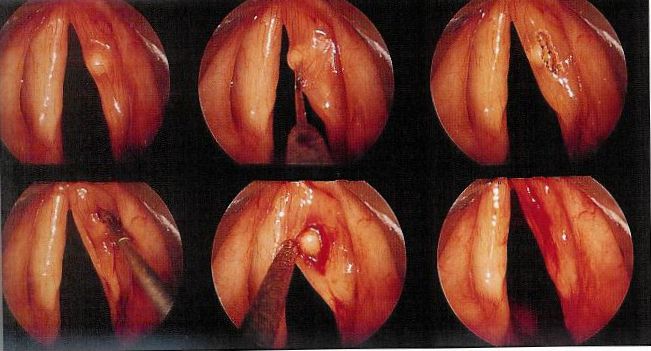 Reinke’s edema
RX:
 - voice rest ,stop smoking, anti reflux therapy  
 - surgical excision
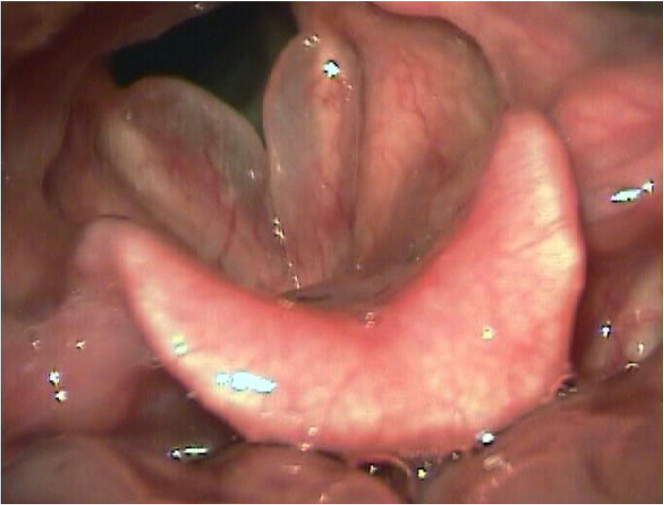 Laryngocele
Air filled dilation of the appendix of the ventricle, communicates with laryngeal lumen 
 congenital or acquired 
		types :
External : through thyrohyoid membrane 
Internal :
Combined 
		Rx :marsupialization
Neurogenic Vocal Pathologies
Vocal Fold ParalysisEvaluation of Vocal Fold Paralysis
History and Physical

Vocal Fold Positioning
Vocal Fold ParalysisEvaluation of Vocal Fold Paralysis
Causes of Vocal Fold Paralysis in Adults

  Neoplastic
  Iatrogenic Injury
  Idiopathic
  Trauma
  Neurological
  Infectious
  Systemic Diseases
  Toxins
Vocal Fold ParalysisEvaluation of Vocal Fold Paralysis
Causes of Vocal Fold Paralysis in Pediatrics

 Idiopathic
 Birth Trauma
 Iatrogenic Injury
 Infection
 Vascular Abnormalities
Vocal Fold ParalysisEvaluation of Vocal Fold Paralysis
Unilateral Vocal Paralysis Management

Must determine if self limiting or permanent paralysis
May not require surgical management
Goal of unilateral surgical procedures is to medialize vocal fold
Vocal Fold ParalysisEvaluation of Vocal Fold Paralysis
Surgical Management of Unilateral Vocal Fold Paralysis 

  Vocal Fold Injections

  Thyroplasty
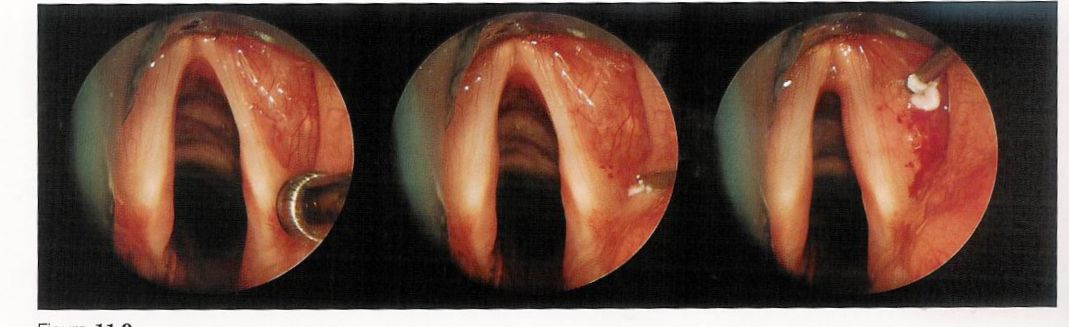 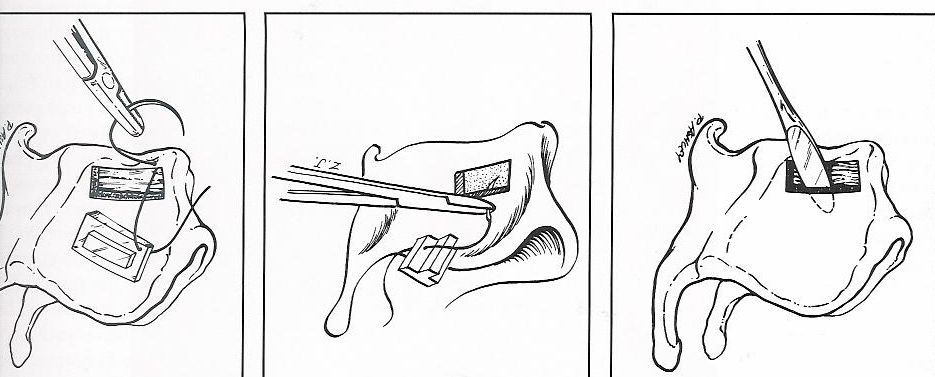 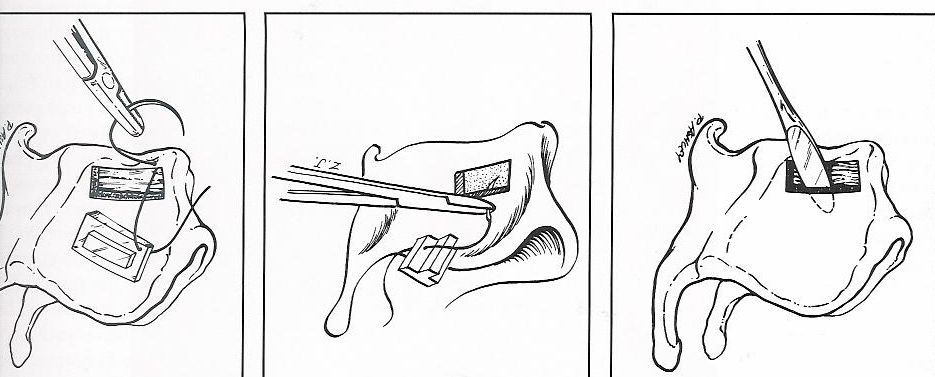 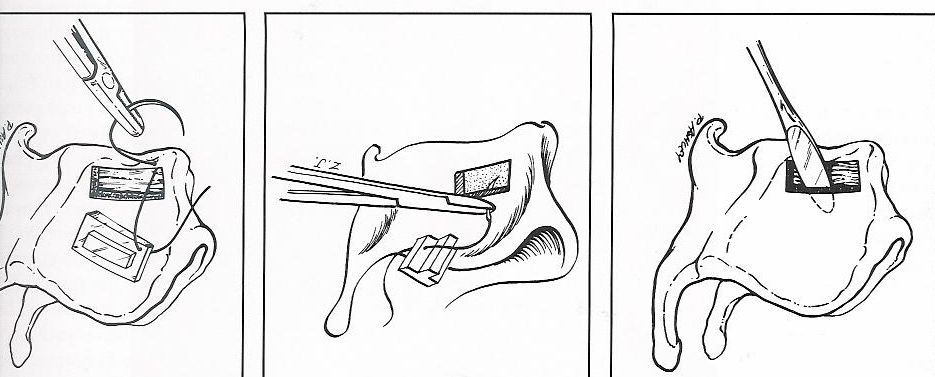 Vocal Fold ParalysisEvaluation of Vocal Fold Paralysis
Bilateral Vocal Fold Paralysis Management
  Goal is lateralize vocal fold
  Tracheotomy:  gold standard treatment
  Cordotomy (Laser)
  Arytenoidectomy
Arytenoidectomy
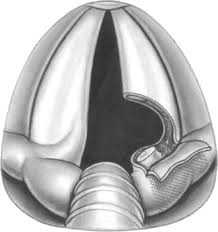 Thanks!!!